Cuyahoga County  Together We Thrive
DIVISION OF SENIOR AND ADULT SERVICES
Services and Solutions for Better Living
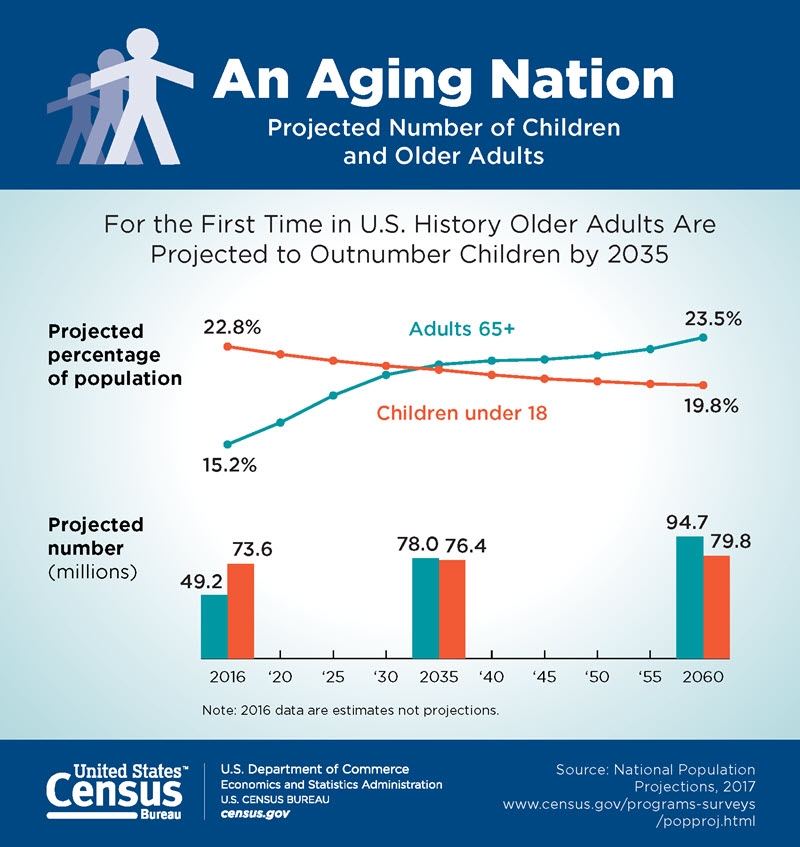 DIVISION OF SENIOR AND ADULT SERVICES
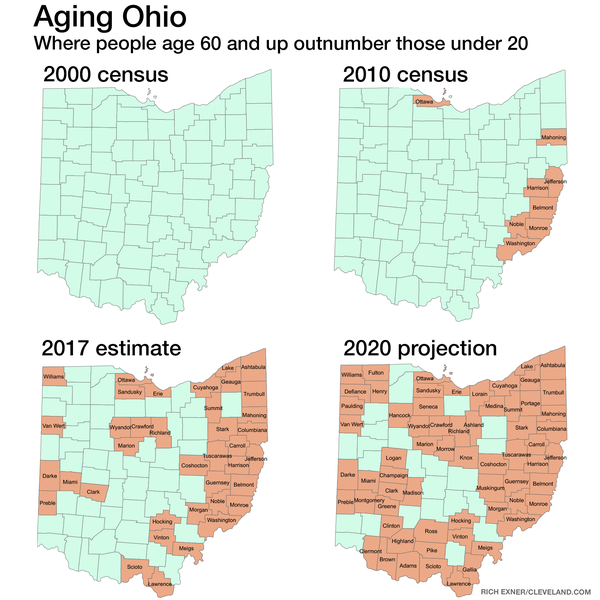 DIVISION OF SENIOR AND ADULT SERVICES
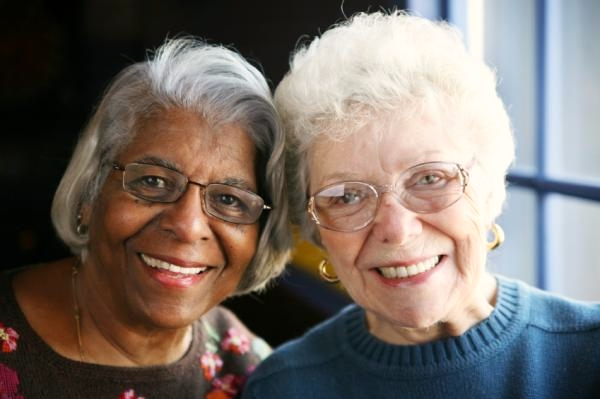 23.9% county residents are 60 and over
DIVISION OF SENIOR AND ADULT SERVICES
[Speaker Notes: 23.9% of Cuyahoga County residents are currently over the age of 60.


301,099 people over 60 in Cuyahoga County (2014 estimate)]
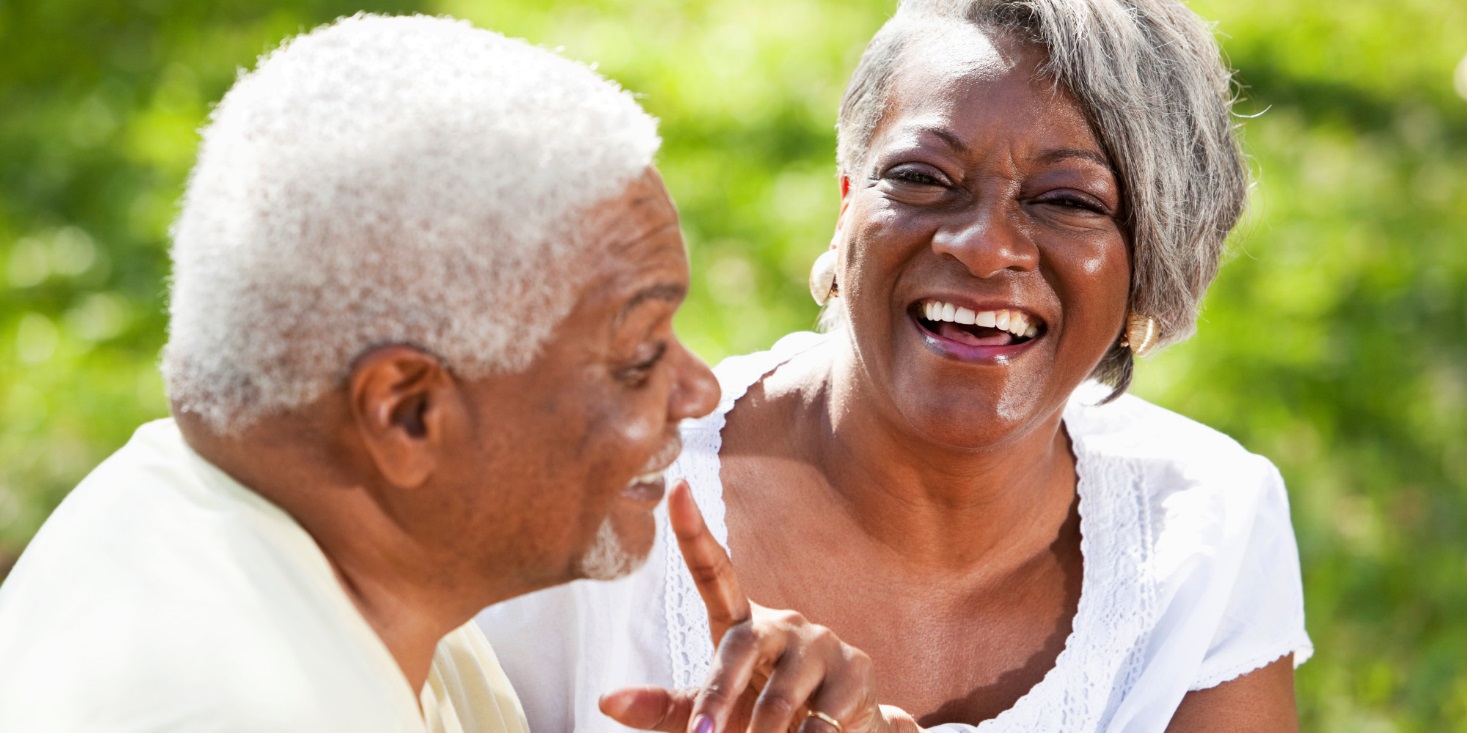 31% of county residents are projected to be 60 and over by 2030
DIVISION OF SENIOR AND ADULT SERVICES
[Speaker Notes: This number is projected to increase to 31% by 2030.



Picture:  Chair exercises at Maple Heights Senior Center]
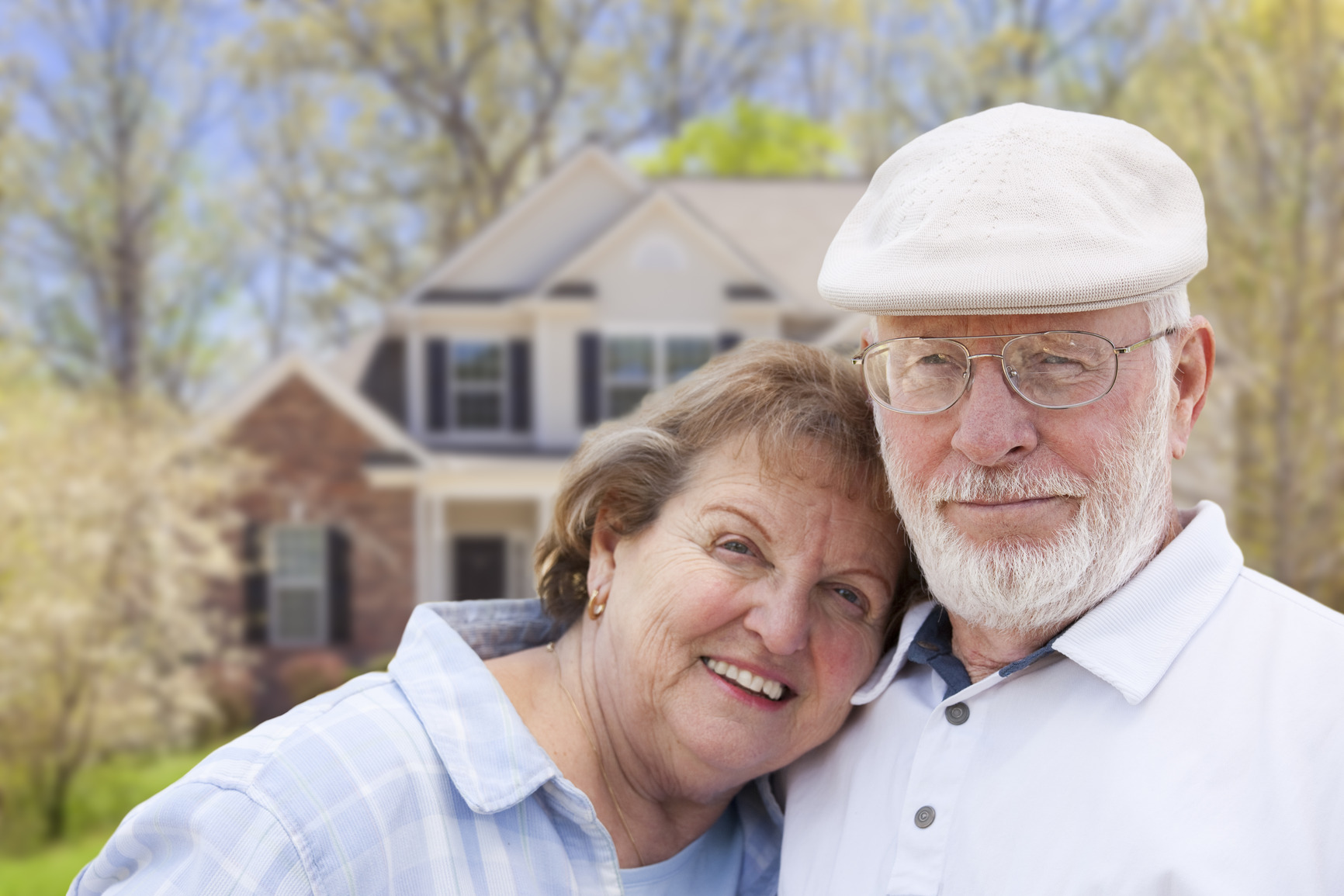 70.9% are homeowners
DIVISION OF SENIOR AND ADULT SERVICES
[Speaker Notes: 70.9% of adults age 65 + in Cuyahoga County own their home  (source: Centers for Community Solutions)

They help keep vacancy rates low, maintain stable communities and pay taxes




Picture:  Options client at home]
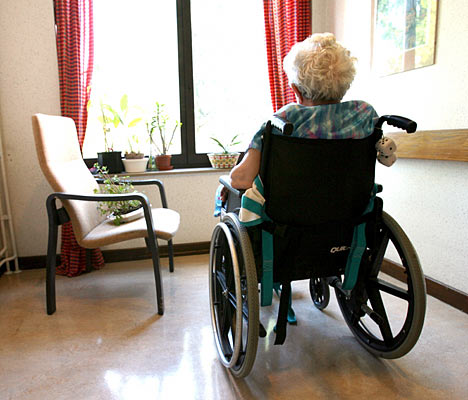 2010: 2.7% adults in Ohio had a severe disability

2020: 10.5% adults in Ohio projected to have a   
           severe disability
DIVISION OF SENIOR AND ADULT SERVICES
[Speaker Notes: In 2010, 2.7% of adults in Ohio had a severe disability.  This number is projected to increase to 10.5% in 2020.


Beyond the economic development benefits of keeping seniors and adults with disabilities in their home, it costs less to care for a person in their home than it does in an institutional setting.



Source of statistics:  2014-2015 DSAS Strategic Plan – Executive Summary



Picture:  Harvard Community Services Center (Lee/Harvard/Seville Neighborhood)]
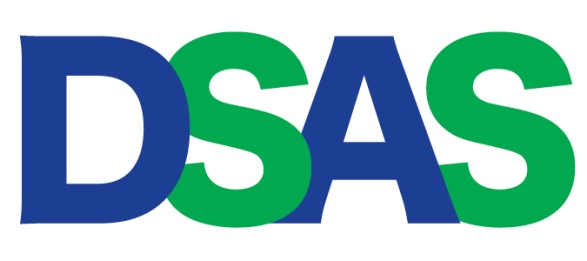 MISSION
The mission of DSAS is to empower seniors and adults with disabilities to age successfully by providing resources and support that preserve their independence.
DIVISION OF SENIOR AND ADULT SERVICES
[Speaker Notes: To help the adults with disabilities and seniors to live in their homes, DSAS works to provide supports to help these residents remain independent.

We are a government agency supported by the Health & Human Services levy.

We are 175 people comprised of social workers, nurses, HHAs, case managers and supportive staff dedicated to serving our community.]
DIVISION OF SENIOR AND ADULT SERVICES
[Speaker Notes: DSAS’s budget is heavily dependent on county Health and Human Services levy dollars – 90% of its $20 million budget is from levy dollars.   

Increase in APS cases and increased investment from state of $1.5 million - increasing each county from $31,000 to $48,000. We are fortunate in Cuyahoga County that our local government ha invested $4.5 millions into our APS work to investigate allegations of abuse, neglect and financial exploitation, 

You’ve probably read about anticipated deficits to the levy of $15 million dollars.  It’s vital that Cuyahoga County residents continue to support services to older adults and adults with disabilities by continuing to vote for the levy.

One of the most important things you can do to support older adults and adults with disabilities in Cuyahoga County is to vote for the upcoming County Health and Human Services Levy and be counted during the upcoming US Census.]
SERVICES AND SOLUTIONS FOR BETTER LIVING
Programs and Services

1. Adult Protective Services (APS)
2. Centralized Intake (One Call Does it All – 216-420-6700)
3. Senior Center Funding
4. Options for Independent Living
5. Home Support Services
DIVISION OF SENIOR AND ADULT SERVICES
[Speaker Notes: During this presentation, I will discuss:

APS = DSAS is mandated by Ohio Law to investigate allegations

How we offer multiple programs/services to help clients stay in their homes

How we help seniors and caregivers to identify additional benefits they may be eligible for

How DSAS funds centers to provide community based services to seniors and adults with disabilities

How our Office on Aging plans, advocates and engages the community]
National Data On Elder Abuse
1 in 10
About 1 in 10 Americans age 60+ have experienced abuse

1 in 14
Only 1 in14 cases of elder abuse ever comes to the attention of authorities

$2.9 Billion
Most recent study estimates elder abuse costs victims $2.9 billion in losses
Source:  National Center for Elder Abuse Fact Sheet 2019
DIVISION OF SENIOR AND ADULT SERVICES
ADULT PROTECTIVE SERVICES (APS)
DSAS mandated to investigate allegations of abuse, neglect, self neglect, and/or financial exploitation of adults 60+ in Cuyahoga County 

Allegations of abuse concerning adults 18+ are investigated on a voluntary basis

All calls are confidential.  Referrals are made by calling Centralized Intake (216) 420 -6700.
DIVISION OF SENIOR AND ADULT SERVICES
[Speaker Notes: 18+ voluntary basis means the adult has to agree to the investigation and interventions.

DSAS has no legal mandate for 18 to 59 regardless of capacity.  If a client has a developmental disability, the County BDD will step in.

In Cuyahoga County, it is estimated that 26,905 older adults are victims of elder abuse.  But that due to a lack awareness, most cases go unreported.

In 2014, DSAS investigated 2,177 cases with 3,900 allegations]
2018 Federal Poverty Guidelines
Federal Poverty Guidelines | Families USA
https://familiesusa.org/product/federal-poverty-guidelines
DIVISION OF SENIOR AND ADULT SERVICES
[Speaker Notes: During this presentation, I will discuss:]
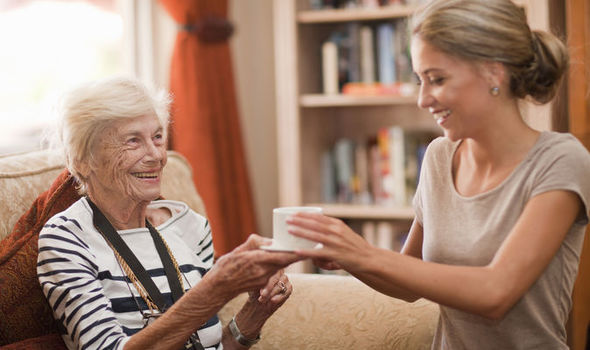 CUYAHOGA OPTIONS FOR INDEPENDENT LIVING (Options)
Fills a gap in Cuyahoga County by assisting older citizens to live and function independently in their own homes
Subsidizes the cost of the client’s service package
Offers sliding scale co-payment for clients
DIVISION OF SENIOR AND ADULT SERVICES
[Speaker Notes: Allows seniors who do not qualify for PASSPORT to receive affordable services in the community.

Subsidizes the cost of the client’s service package so that it becomes affordable for the client to receive services in their home

Enables seniors to remain in their own home, with as much independence as possible.

Case management provides resource information and social work for clients to make it easier to navigate the social service system and access needed services.]
OPTIONS FOR INDEPENDENT LIVING SERVICES
Homemaking
Personal Care
Emergency Response
Home Delivered Meals
Medical Transportation
Chore  
Grab Bars 
Case Management (provided by DSAS Social Worker)
DIVISION OF SENIOR AND ADULT SERVICES
[Speaker Notes: Age 18+ and a resident of Cuyahoga County

Live in private home or apartment

Be physically limited enough to have difficulty doing one’s  own housework, or bathing, or cooking, etc. 

Walk with a cane

Limited sight

Short of breath

Help in-and-out of tub

OR

Need bathing, dressing or hygiene assistance and NOT be eligible for PASSPORT                               

Meet financial eligibility
Clients pay a portion of their care plan on a sliding scale

Financial eligibility

300% of poverty index  ($2,943 per month single; $3,983 for couple)

Less than $35,000 in assets excluding home and/or car
Income up to 300% of poverty, currently $3,123 per month. 


Assets up to $35,000 per person (including checking, savings, CD’s, IRA’s. stocks, bonds, cash life insurance value, etc.)

Excludes home of current residence and one car


Financial documentation is required.

____________________________________________________

The fee is based on a sliding fee scale.


Most Options consumers pay a co-pay starting at 1%  of their service usage, gradually increasing to 30% of the client’s usage, depending on their income]
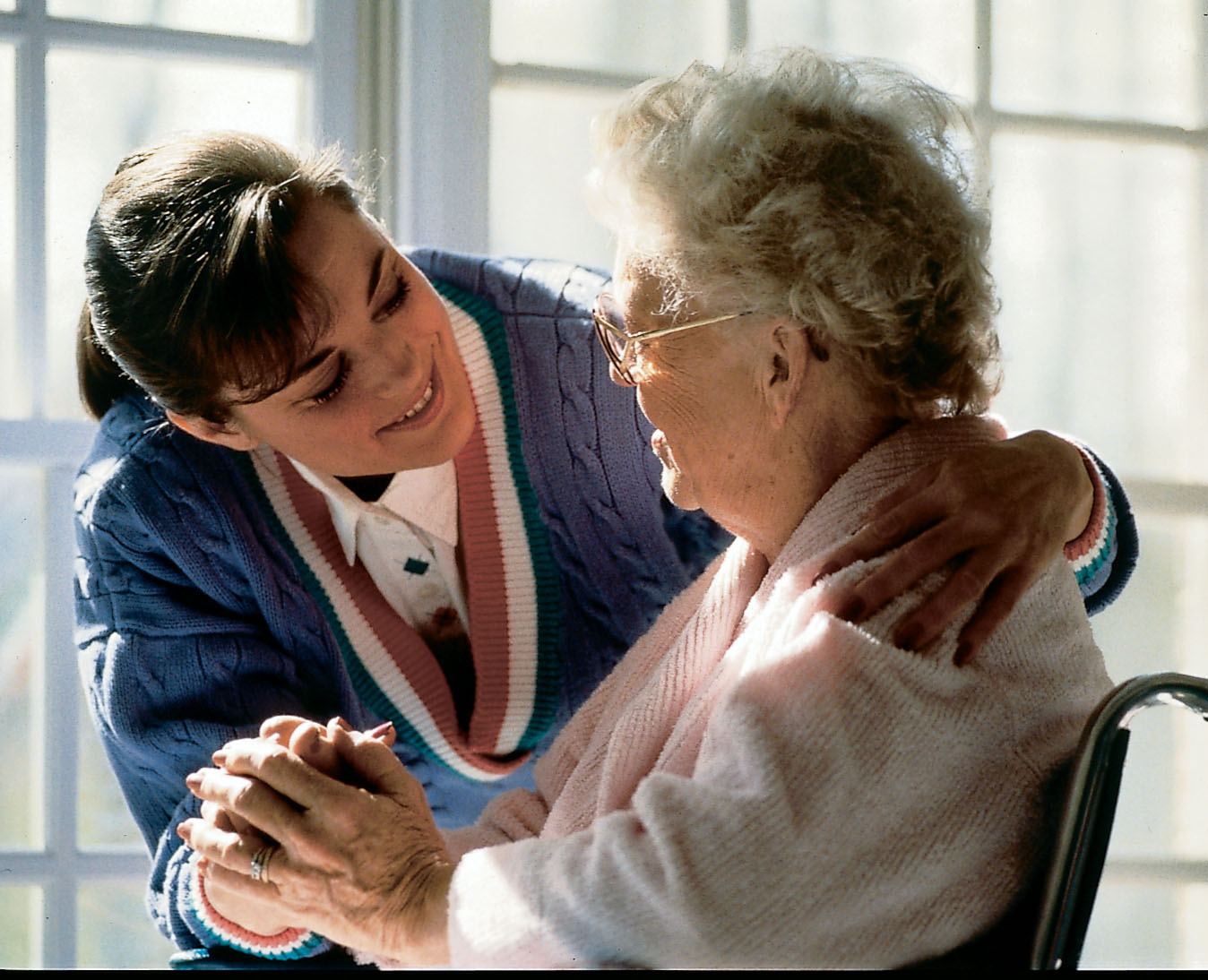 HOME SUPPORT SERVICES
Personal Care
Homemaking
Skilled Nursing
DIVISION OF SENIOR AND ADULT SERVICES
[Speaker Notes: Home Support delivers service to over 500 clients per year.  (2014: 518)

Personal Care: Providing assistance with basic Activities of Daily Living (ADLs), including bathing, getting in/out of bed, dressing, meal prep and feeding.

Home Making: Providing light housekeeping for those unable to maintain a clean home, such as sweeping, laundry, making the bed, taking out the garbage, cleaning the kitchen/bathroom. 

Nursing:  medication management, wound care, chronic disease management

Therapy: physical, occupational, speech therapy delivered by 3rd party contractor



Picture:  DSAS HHA doing light housekeeping in client’s home.]
HOME SUPPORT SERVICES
Private Pay
Multiple Sclerosis Society
Ryan White
Medicare/Medicaid
DIVISION OF SENIOR AND ADULT SERVICES
[Speaker Notes: Private Pay: Clients pay per hour on an income based sliding fee scale. Pay hourly rate based on a sliding fee scale as low as $9.00/hr for 80% of poverty index, up to $18 for 300%

MS Society: Clients with Multiple Sclerosis can receive a stipend from the National MS Society to fund some of there care. After this is exhausted, they have the option of paying according to a sliding fee scale. 

Ryan White: Clients living with HIV or AIDS who need home care are eligible to have their home care covered via the Ryan White Part A grant program; requires physician’s statement; RW grant eligibility guidelines

Medicare/Medicaid: Clients with Medicare and/or Medicaid may have PT/OT, nursing and  services covered. (i.e. PT/OT, nursing, HHA and SW); requires physician’s order; medical necessity or homebound status; compliance with state & federal regulations


Picture:  DSAS nurse checking & filling meds in a client’s home]
INFORMATION SERVICES
Provides case management assistance to seniors and disabled adults to address complex needs and navigate available community resources:  
Property Tax Discounts
Nutrition Programs
Senior Employment Services
Legal Services
Home Energy Assistance Programs (HEAP)
Bed Bug Extermination Services

Partners with the Aging and Disability Resource Network which provides services and linkages to numerous public benefits to seniors, caregivers, and persons with disabilities.
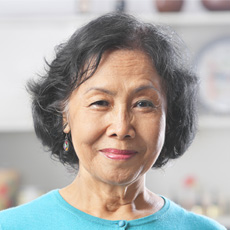 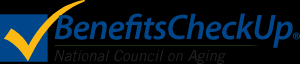 DIVISION OF SENIOR AND ADULT SERVICES
[Speaker Notes: DSAS will pay for an exterminator to kill bed bugs

Senior or adult w/disability must reside in home being exterminated

300% of poverty index  ($2,943 per month single; $3,983 for couple)

Disabled as determined by SSI]
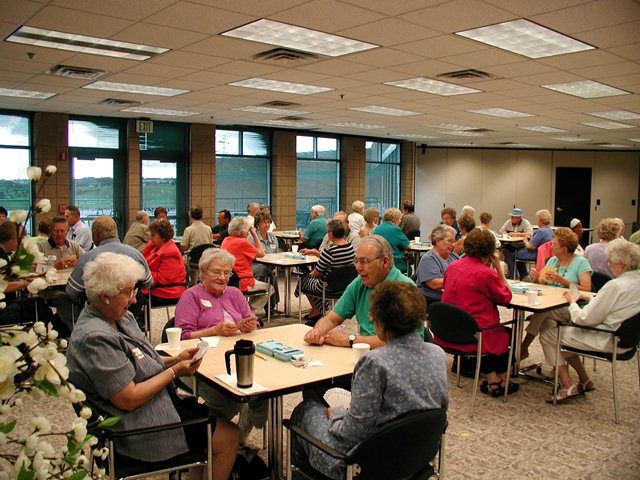 COMMUNITY SOCIAL SERVICES PROGRAM
DSAS funds 37 senior centers in Cuyahoga County
DIVISION OF SENIOR AND ADULT SERVICES
[Speaker Notes: 19 centers countywide

$1.4 million in total funding per year

Services funded will vary by center

Pictures:  Parma Hts (kitchen worker); Murtis Taylor – Mt. Pleasant (sewing); Lakewood (reception desk)

According to a 2018 DSAS Customer Satisfaction Survey:
85% of respondents stated they felt less lonely because of the services they received from the senior center
90% of respondents stated they felt better mentally due to the activities at the senior center
86% of respondents stated they felt better physically due to the activities at the senior center]
COMMUNITY SOCIAL SERVICES PROGRAM
Provides funding to senior centers for services to reduce loneliness and isolation.  Funded services:

Adult development services
Adult day services
Congregate meals
Transportation services
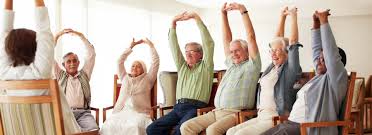 DIVISION OF SENIOR AND ADULT SERVICES
[Speaker Notes: Adult development = group senior center activities like exercise, presentations, volunteer opportunities


A study sponsored by AARP found that loneliness and social isolationism directly impacts mental and physical health

A National Institute of Health longitudinal study showed that loneliness is a predictor of functional decline and death]
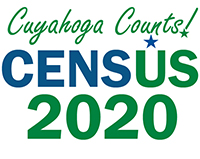 .
DIVISION OF SENIOR AND ADULT SERVICES
[Speaker Notes: Everyone Counts!
We rely on federal, state, and local funding to provide critical programs and services which is calculated based on the census data. Some people may not even realize that they are benefitting from programs funded by the federal government that use census data. 
This is one easy way to direct funding to our community. 
As Chair of the Cuyahoga County Census Aging, I can’t say enough about the importance of every person being counted.]
Ohio loses approximately $1,814 for every person not counted in the census.
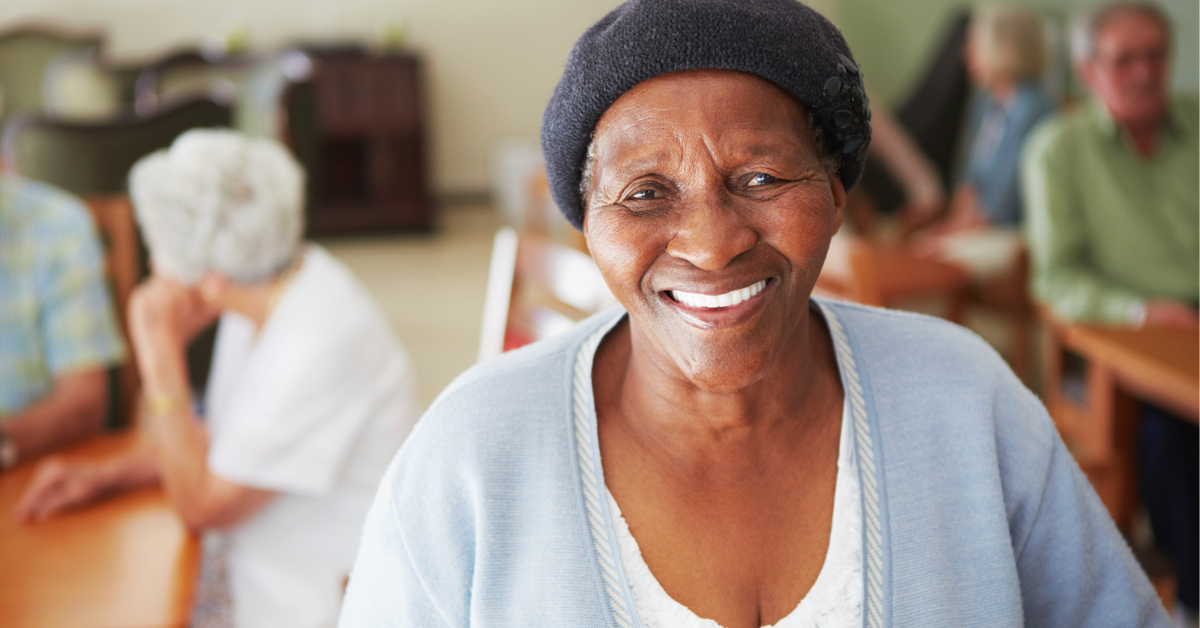 DIVISION OF SENIOR AND ADULT SERVICES
[Speaker Notes: What impact does this have on you?
Less money spent on schools, hospitals, roads, and other vital Health & Human Services Programming
The census provides vital information to state officials for the purpose of addressing population shifts, affects how funding is allocated to state, local and tribal governments
This number is based on what was distributed per person from the 2010 Census
We need everyone to be counted so we get our fair share of federal funding.]
Hard to Count – Low Response Rate
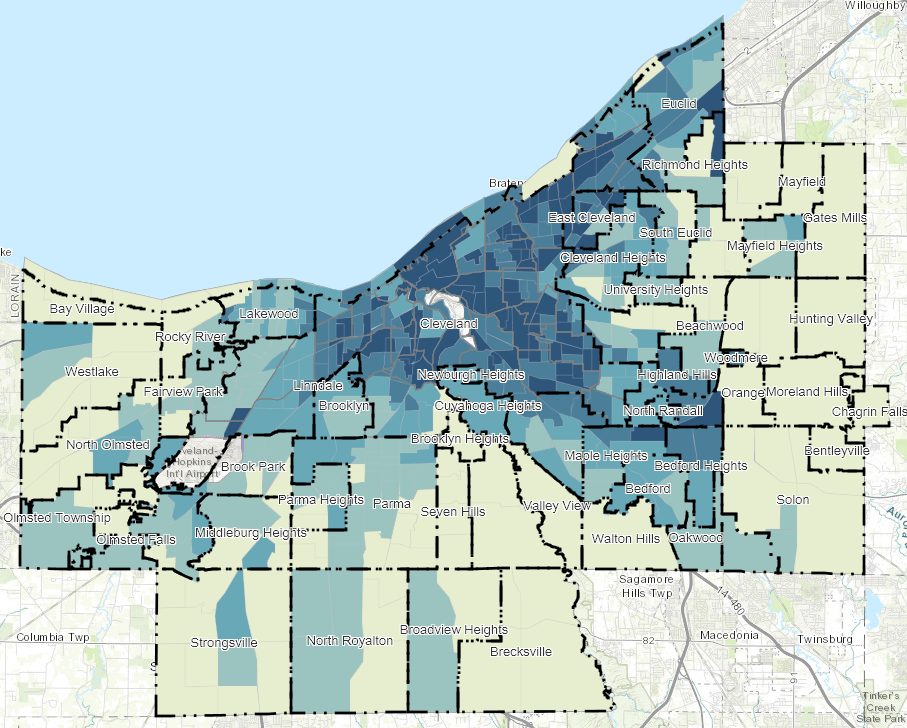 DIVISION OF SENIOR AND ADULT SERVICES
[Speaker Notes: This map is a depiction of “Low Response Scores”, essentially the predicted non-response rate for the 2020 Census.  
The Darker the area on the map the lower the past and predicted response rate.  We need to identify strategies to work collectively to reach individuals living in those areas.]
CONTACT INFORMATION
Tracey N. Mason, Administrator
Cuyahoga County, Division of Senior & Adult Services
Tracey.Mason@jfs.ohio.gov
(216) 420-6755